City of North Royalton
Financial Planning and Rate Study – City Council Presentation
November 21, 2023
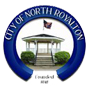 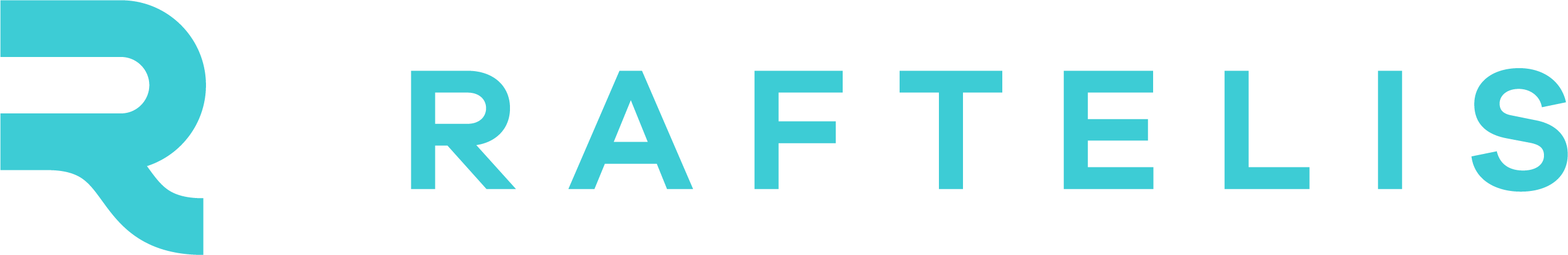 1
Agenda
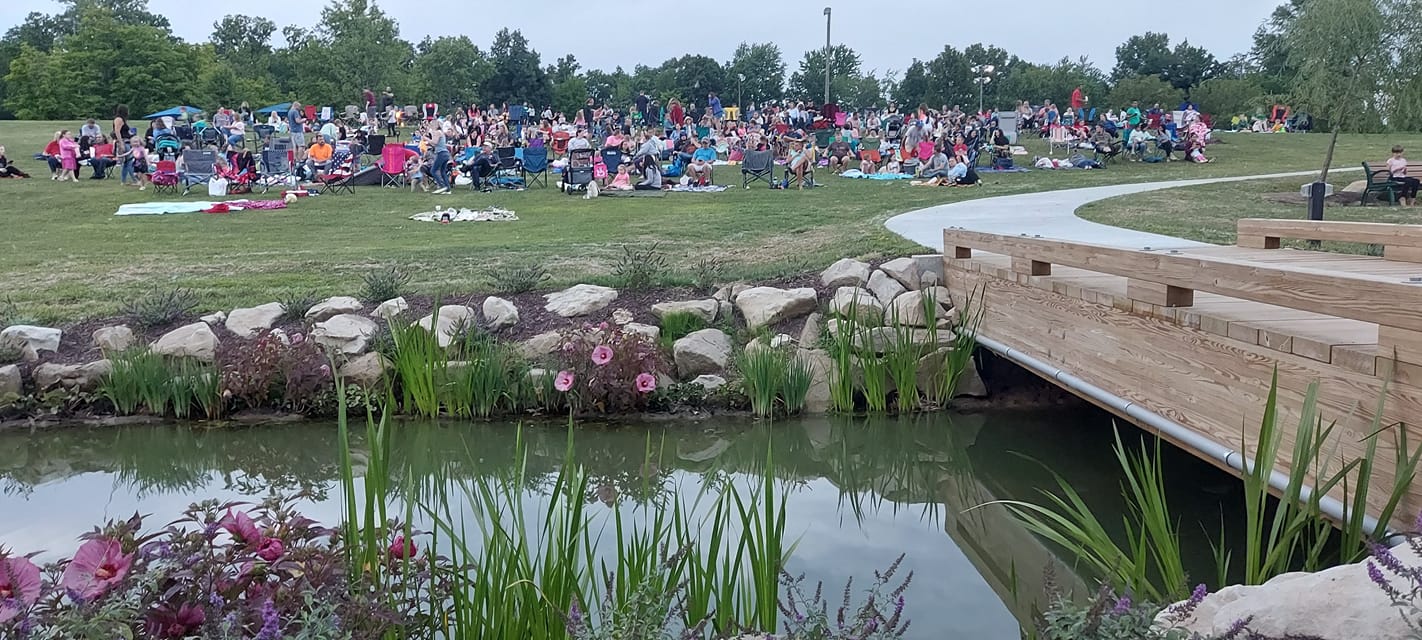 Introduction
Project Overview & Approach
Financial Policies
Financial Plan & Rate Study Results
Recommendations
Who is Raftelis Financial Consultants?
One of the largest firm focused on finance & management solutions for local government
Worked with 600+ clients throughout the country each year
180+ consulting professionals
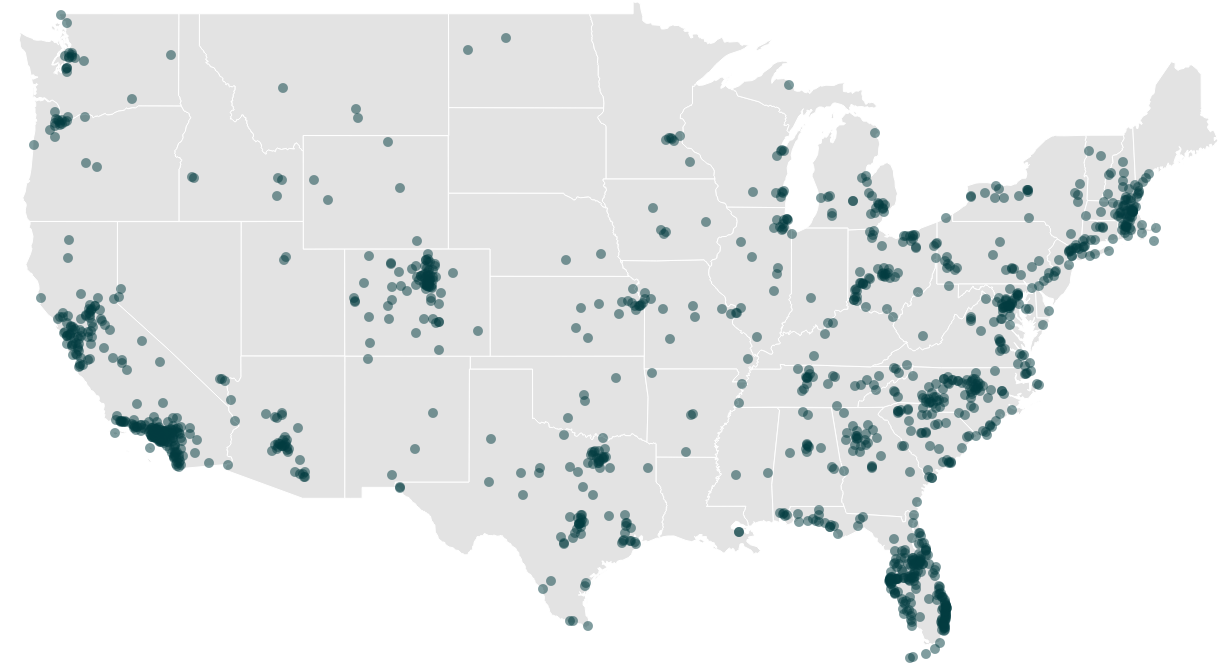 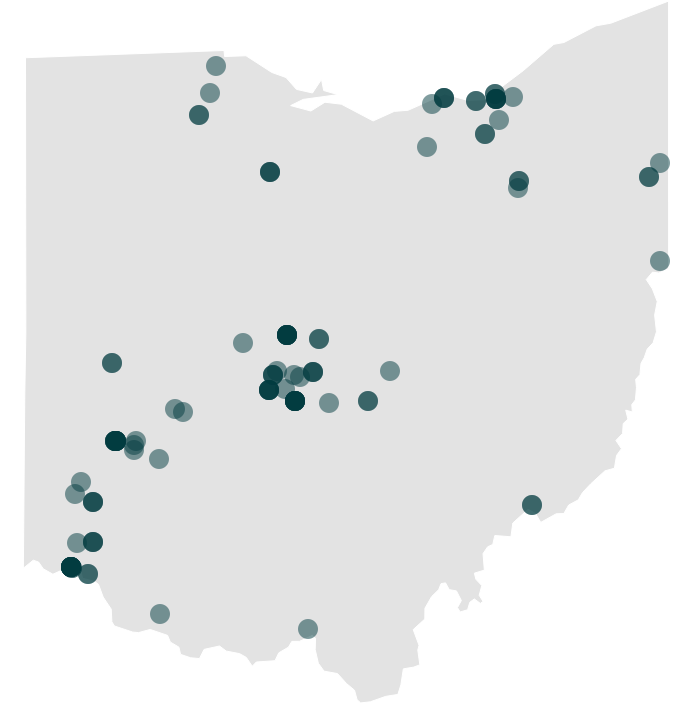 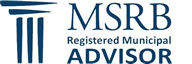 what does Project Success look like?
Financial policies to guide decision making

Financial plan for system management and reinvestment

Rates, charges, and fees consistent with utility objectives

Plan to communicate value to stakeholders
PROVIDING A COMPREHENSIVE FINANCIAL VISION
Our Approach
Review Financial Performance
Increases in budgeted operating costs due to inflation and supply chain issues
Chemicals, wages and benefits
NEORSD treatment rates increasing 4.2% annually
$20M B Plant conversion project costs over next two years
Historical rate increases below regional and industry averages
As an enterprise fund, the utility should run like a self-supporting business
Rates must be increased to cover operating expenses and maintain appropriate fund balances

Scale of operations, infrastructure, and investment requires thoughtful planning for future needs
Financial policies provide a decision-making framework

Objective: Balance system reliability, sustainability and financial integrity with customer costs & impacts
The City has had stable customer demand over the past 5 years
Slight overall decrease in flows and customer accounts
[Speaker Notes: Average change in consumption per year: 1.4% decrease]
Wastewater operating costs have increased 7.5% per year since 2019
2024 Proposed budget includes increases for chemicals, utilities, NEORSD treatment, and wages/benefits
Increase driven by professional engineering design for B Plant project
The CIP includes the major project to convert the B Plant and the Edgerton Road sewer line
Annual projects will be completed for minor repairs, renewal and replacements
Wastewater Financial Plan
Monthly customer bill and estimated monthly increases (5 Ccf)
Local Bill Comparison – 2024
* Includes monthly estimate for front footage assessment for sanitary and storm line maintenance based on 100 ft. of front footage.
Rate Recommendation
The recommended rates will promote financial sufficiency and support the upcoming capital investments



Results in an average $4 per month increase to residential customers each year in the planning period
Next Steps
Council recommendation for 
approval of recommended rates
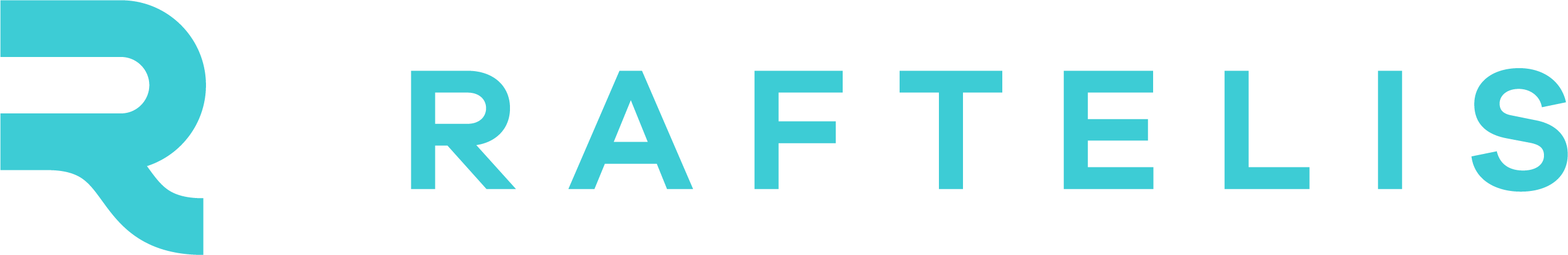 Thank you!
Contact: Joe Crea
513.818.4145 / jcrea@raftelis.com
16